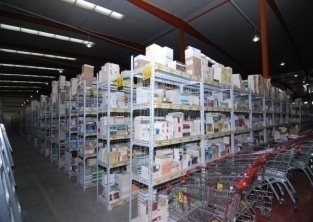 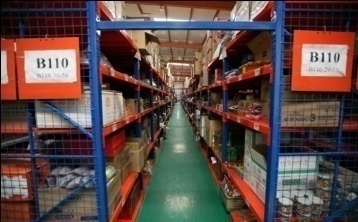 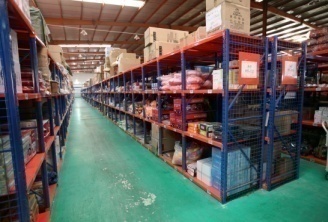 E-Commerce
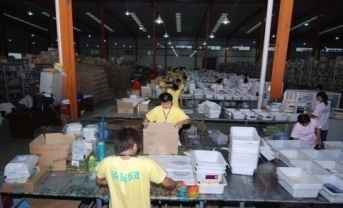 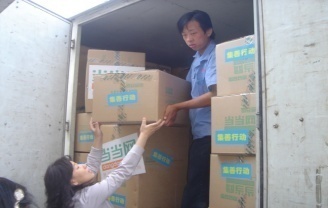 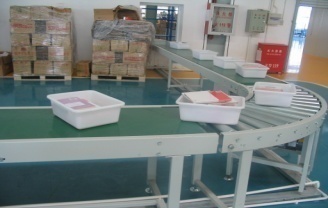 “便利”的末端
才是王道
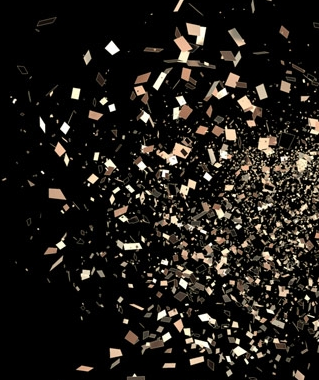 By 李武昌  2015.12    当当网物流负责人
[Speaker Notes: 得末端者得天下]
快递格局：
标准快递
落地配
四通一达
汇通、全峰
宅急送、优速……
江苏晟邦
陕西黄马甲
福建飞远……
标准快递+
专业开花
快递
即时配送
特种快递
危险品运输
荣庆冷链……
生活半径、百度外卖……
广度 VS  深度
社区服务站模式：
基于社区固定店和线上互动提供生活服务。


虚拟服务站模式
以纯服务类为主，基于LBS为线下导流（美团）、上门服务

入口--》“末端平台化”
按摩
得末端
者得天下
蜂巢
美甲
百度
生活
顺丰家
送水
生存法则
O2O乱战：
上门服务一片凋零。
刷单骗钱一塌糊涂

够节约：拼好货……
够痛点：滴滴……
够拽：产品驱动（宜家、无印良品……）


快递——自提柜和代收点的尴尬
位置不清
标志混乱
服务不一（众包、各种代收站）
密度不够
习惯未成
—— 体验太他么差

代收寄——让上游“省”到爆
社区“门店”依靠流量带来客户流，借此展开联合营销和附加服务——主业吆喝，副业赚钱。
“够节约”
“够痛点”
终极版：整合“便利”，吸引人流。
——线下超级入口

便——顾客体验：
	更近（高密度）
	信息交互快速友好
	标准化作业
	集成式生活站	（买+吃+ATM+收寄+回收……）

利——模式经济：
	价格低（代理营销获利）
	自助服务
	短供应链+敏捷服务（物流+商品）
“便利”
线下是有春天的：祝嘿客、妈妈店、驿站、各种便利店们好运！
末端的发展不是革快递的命，而是物流和电子商务在末端结合出更合理的商业模式。

高密度商业点，通过扩展多元化解决大部分常规需求，形成人流入口。 借助线下的传播力才能形成既经济又便捷的生活服务设施。
总结
英国：ARGOS(商品+供应链）
台湾：全家（多元+供应链）
美国：COSTCO（商品+供应链）
日本：7-11（多元+商品+供应链）
…………